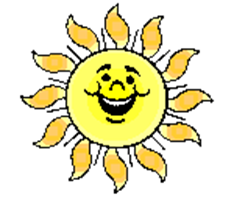 «Знаки всякие нужны, знаки всякие важны!»
Знаки всякие нужны, знаки всякие важны!
Кто по улице идет,
 Тот зовется пешеход.
Кто в машине- пассажиры,
А водитель их везет.
                                         Пешеходу надо знать,  
                                         Где ходить и где гулять,
                                         А водитель должен ездить
                                         Так, чтоб людям не мешать.
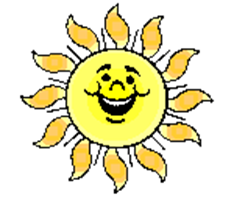 Кто подскажет нам в пути,Где проехать , где пройти?Где опасную дорогу Безопасно перейти?
На дороге, что и как,Объяснит дорожный знак.Надо знать их непременно,Чтобы не попасть впросак.
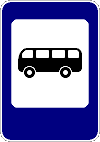 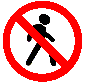 Будь внимателен !!!
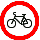 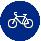 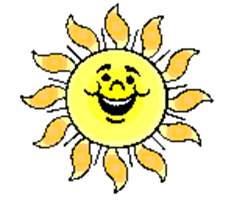 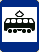 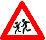 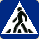 Встретишь синий знак – квадрат,Будешь знаку просто рад,Человек идет по «зебре»,Без опаски, без преград!
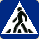 Я всегда перехожу дорогу по  пешеходному переходу!!!
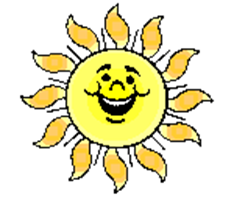 Переходи дорогу по пешеходному переходу!!!
А вот если знак другой-Белый, с красною каймой,Значит, что то запрещает,Не спеши идти, постой!
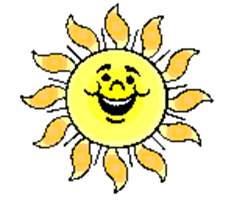 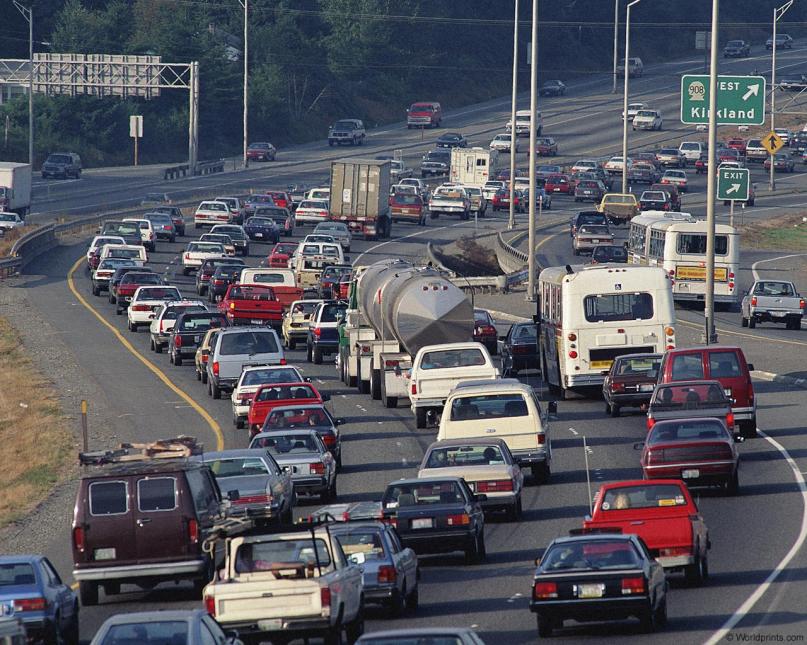 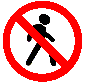 Там где школа, детский сад,Треугольники висят.А внутри бегут детишки.Знаки взрослым говорят:«Здесь к дороге близко дети!Здесь машины тормозят!»Называется знак «Дети»,Только он не для ребят.
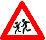 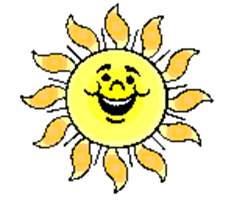 Если человечка нет,А внутри велосипед-Значит, только этот транспортМожет здесь оставить след.
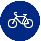 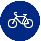 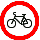 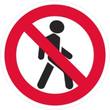 Здесь педали не крутии ногами не ходи.Только для автомобилейздесь открыты все пути!
Запомни дружок!!!
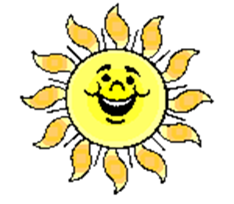 Пешеходам путь открыт-знак об этом говорит.А машинам въезд заказан,То есть, стало быть, закрыт.
Здесь безопасно!
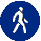 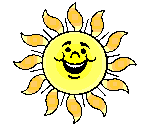 Спасибо за внимание!!!
Поведение на остановках
Нарисован где трамвай,
Там его и поджидай,
Где автобус нарисован,
Жди его и не зевай!
                            Только там, где транспорт ждут,
                             Правильно себя ведут:
                             На дорогу не выходят, 
                             По дороге не бегут.
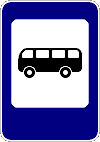 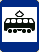 Запомни эти знаки, пешеход!
Знаки эти помогают,
Пешеходов защищают,
Если только пешеходы
Эти знаки соблюдают.
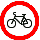 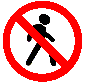 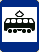 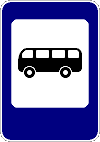 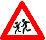 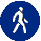 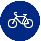 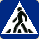